ТВОРЧЕСКИЙ ОТЧЁТ ШМО УЧИТЕЛЕЙ ЭСТЕТИЧЕСКОГО ЦИКЛА ПРЕДМЕТОВ ЗА 2014 – 2015 УЧ. ГОД
В 2014-2015 учебном году учителя нашего объединения вели активную работу в школе, участвовали в городских мероприятиях, посещали уроки коллег в школе и городе.Упор в работе делали на здоровьесберегающие технологии.
РАБОТА В ШКОЛЕ
Кобылина О.А. и Березин В.П. в рамках декады искусств провел
«Ярмарку изобилия», 

Березин В.П. дал мастер – класс «Подарок ветерану»
Шишова Т.Н. организовала внеклассные мероприятия  для 1 - 4классов  «Веселые старты»
Железко Д.А. в рамках декады искусств показал урок в 10 классе по теме «Армейские будни».
Ко Дню здоровья подготовил внеклассное мероприятие «Богатырские игры» 
для учащихся 7 – 8 классов, Новогодний волейбол для 9 – 11 классов
Панфилова Н.Г. показала урок для учителей физкультуры по теме «Подвижные игры» во 2 «Б» классе;
В рамках аттестации провела урок в 6 классе по теме «Баскетбол»
Мастер- класс для педагогов области 2Урок физической культуры в рамах СДП
Игра «Вместе с семьей» в 5 – 6  классах
Учителями Железко Д.А. и Панфиловой Н.Г. была организована внеклассная   физкультурно – оздоровительная работа в МОУ «СОШ №3» через систему Олимпийских игр, в которой участвовали учащиеся 5 -11 классов.
Результаты  Спартакиады 
2014 - 2015
Победители 
  
1 место – 6 «Б», 8 «А», 10 классы
2 место -6 «А», 8»Б», 9 классы
3 место – 5 «А», 7 «А», 11 классы
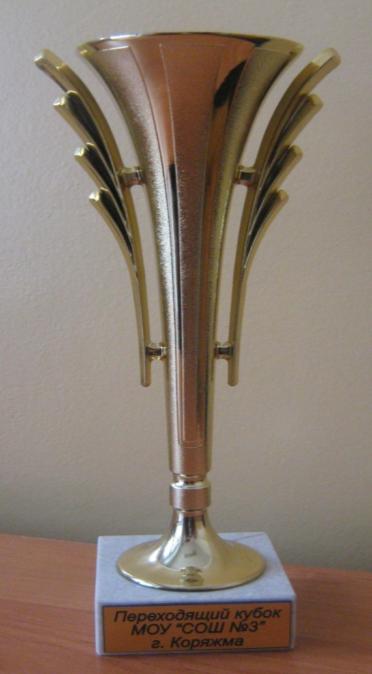 РАБОТА В ГОРОДЕ
Участие в городских выставках
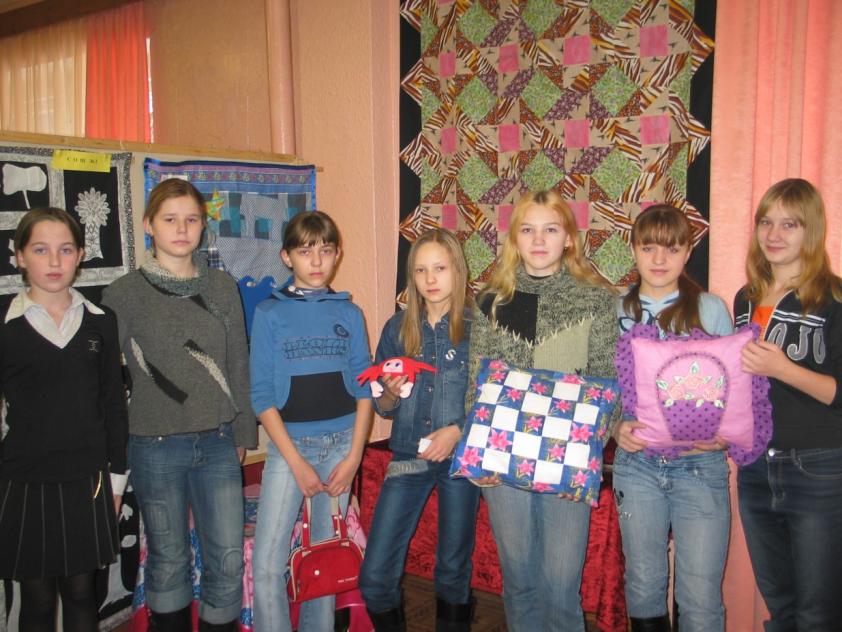 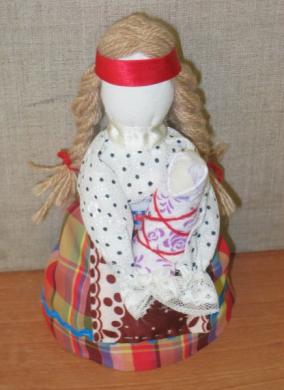 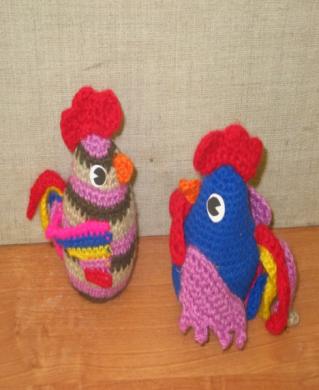 Кобылина О.А.
Березин В.П.
Игра «Большие гонки» для учащихся и родителей 1 – 4  классов
Игра «Весенние ласточки»3 место
Участие в городской спартакиаде
Баскетбол (мальчики, 2000 – 2003 г.р.) – 3 место, город, область 
Настольный теннис – 1 место – девочки, 2 место мальчики
Участие в городской спартакиаде
Первомайская эстафета – 3 место,
Лыжные гонки– 3 место – девочки,  
«Дружба» – 1 место девочки, 2 место мальчики
Участие в международных конкурсах «Молоток»
Участие в международной олимпиаде по физической культуре «Орленок»1 место в области:Титова Софья – 6б2 место в области – Седова Валерия, 6б3 место в области – Гурьева Владлена, 6а, Лобанова Анастасия, 6б Чижков Сергей, 5а
Участие в международной олимпиаде по физической культуре «Орленок»1 место в городе:Доставалов Дмитрий, ПятышевМатвей, Пчелов Денис, Титова Софья, 2 место в городе – Седова Валерия, Плотникова Алина, Чижков Сергей,3 место в городе – Гурьева Владлена, Лобанова Анастасия, Старцева Кристина, Марьинская Алина, Баснина Виктория
Работа ШМО учителей
 эстетического цикла
оценена на «Удовлетворительно»